THE GREAT RESET OF CAPITALISM: FROM SHARED VALUE TO INCOME DISTRIBUTION
ITMM – KARSHI STATE UNIVERSITY


Lozhnikova Anna, Professor, National Research Tomsk State University
26.10.2022
1
2022:There is no market anymore
Do not pay, UK. Liz Trass.
Jeff Bezos vs. Baiden. 
«Price cup» for Russian commodities.
2
For 200 years, capitalism has gone through 3 phases of relations with the state
1791 – «Сapitalism/market versus state»("invisible hand of the market", critique of mercantilists and patronage of domestic producers);
1891 – «The development of capitalism, within the framework outlined by the state» (after the Great Depression); 
1991 - "Capitalism instead of the state" - the funeral of Keynes's ideas, the triumph of individualism (the decline of collective obligations, the departure from the "enterprise as a work collective" paradigm) and social bitterness ( (deregulation, deindustrialization, legal fetishism "there are more lawyers than farmers", USA is a country of shoe shines , financialization).
3
Obviously, for 10 years sector “gig industry“accumulated a critical mass of problems
Couriers strike at Delivery Club in Moscow on July 5, 2020
4
Taxi driver hunger strikes: complaints about aggregator pricing. Why freight rates are falling while online service fees are rising?
5
August 2020: Uber and Lyft ordered by California judge to classify drivers as employees
6
So Uber, Lyft have to adjust their business model
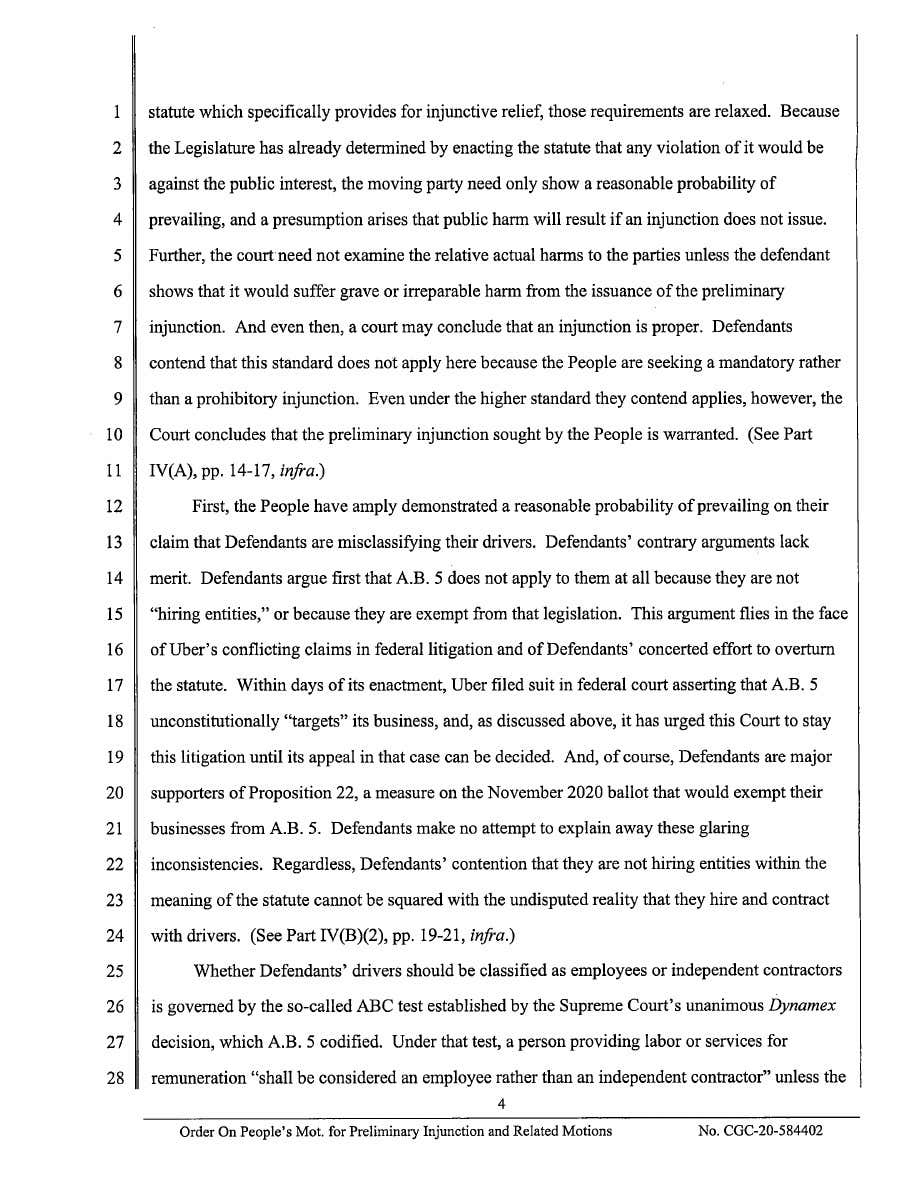 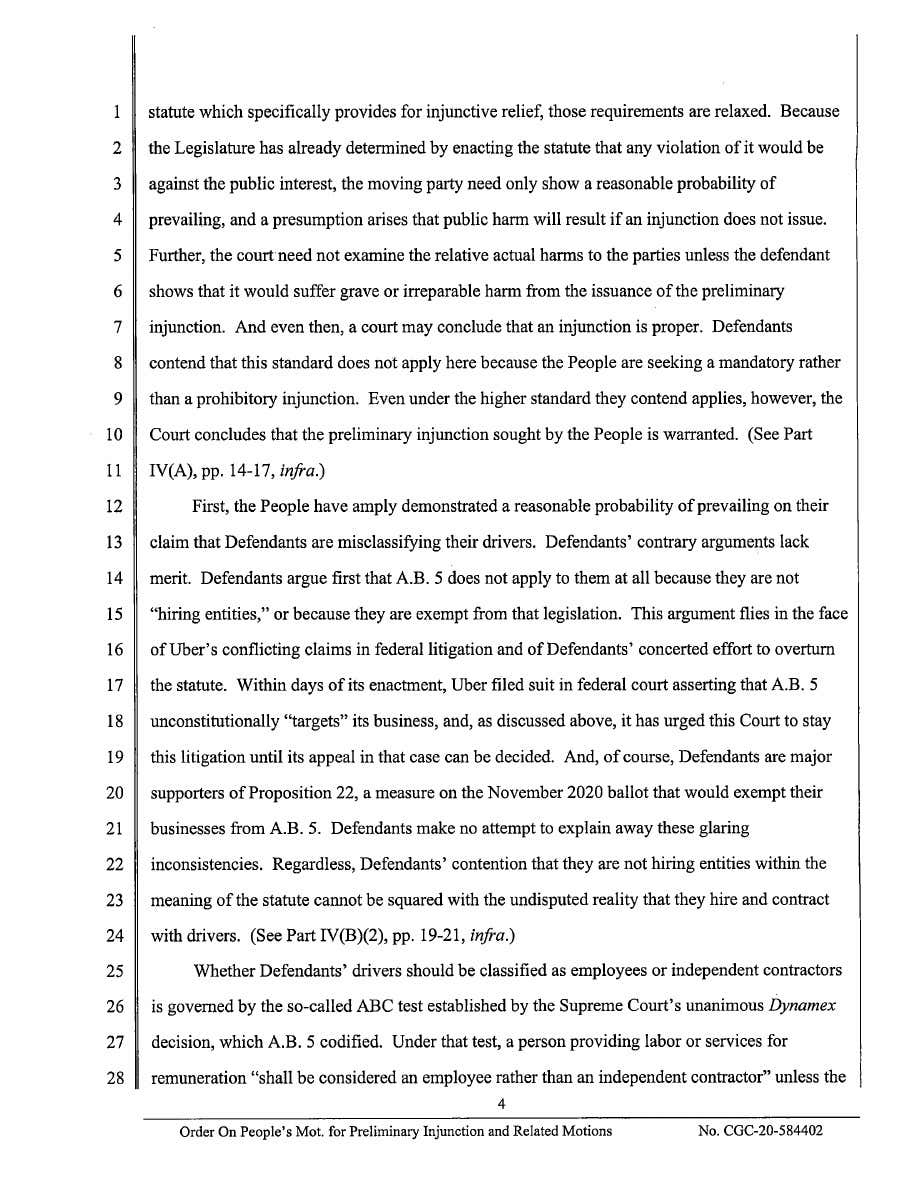 https://www.theverge.com/2020/8/10/21362460/uber-lyft-drivers-employees-california-court-ruling
7
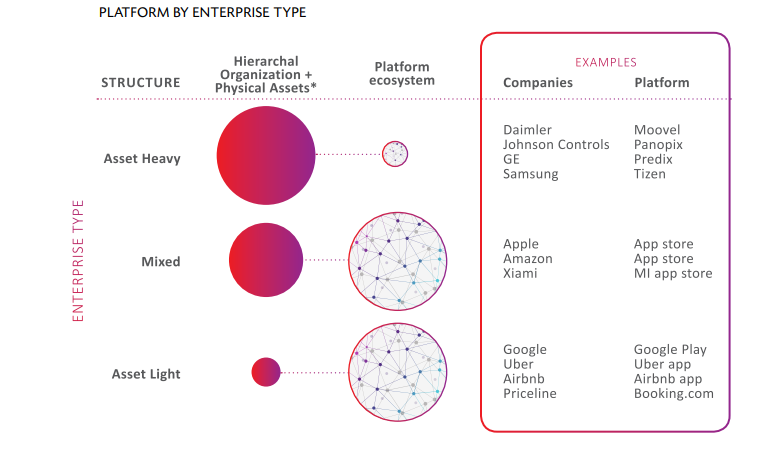 Participants of Digital Ecosystem: platform owners, customers and free agents (self-employed and independent contractors)
8
https://appfairness.org
9
10
11
Results!
Apple Halves Its App Store Fee for the Smaller Companies

Google Play drops commissions to 15% from 30%, following Apple’s move last year | TechCrunch-2021
12
Jungle system vs. Ecosystem
13
IT-Giants: Monopolies, duopolies, oligopolies
The bill is intended to weaken the duopoly of Apple and Google in the field of mobile applications. Democratic Senator Richard Blumenthal compared Google and Apple's dominance of the app market to the monopoly of the railroad companies at the beginning of the last century. He estimated the value of the app store market at about $100 billion a year. 
- Yandex will play a monopoly: markets for food delivery, passenger transportation, search market.
14
Krylov's fable «Swan, cancer and pike»
15
Russian folk tale about Tops and Roots
16
Taxi fare structure: Kazahstan
17
Selfmademan – «a person who owes everything to himself»
18
Patent Tax System – min amounts
19
20
Market in the Rhenish-Japanese industrial model
21
Home - WID - World Inequality Database https://wid.world/Tomas Piketty (Paris School of Economics)
22
Income Inequality: INDICATOR - Top 1% share
2021
Income Inequality: INDICATOR - Top 1% share2021
23
Income Inequality: INDICATOR - Top 1% share2021
Countries of «Scandinavian socialism model» and Alpian Group
24
Income Inequality: INDICATOR - Top 1% share2021
Countries of Economical Miracle and Dragon Countries
25
Wealth Inequality INDICATOR - Top 1% share
26
Wealth Inequality INDICATOR - Top 1% share
27
Wealth Inequality INDICATOR - Top 1% share
Countries of Economical Miracle and Dragon Countries
28
Akio Morita (co-founder Sony Corp.) VS. «Abeeconomics»
29
Market in the Anglo-Saxon speculative model
30
Text on the distribution of ownership in «Pixar» from W. Isaacson's book on Steve Jobs
“The final agreement was reached in January 1986. For his $10 million investment, Jobs received 70% of the company, with the rest distributed among Ed Catmull, Alvy Ray Smith, and 38 other founding employees, down to the receptionist.” 
Employees are co-owners-shareholders of the world's largest companies: Walmart, CVS Health Corporation, McKesson, Exxon Mobil, AT&T, Microsoft Corporation, Verizon Communications Inc., Ford Motor Company, GE, Intel, IBM (ESOP, Employee Stock Ownership Plan), etc.
31
Modern trends: Moral capitalism/ Сonscious capitalism/ Capitalism without capitalists
- ESOP (Employee Stock Ownership Plan);
B-Corporations and Public-Benefit Corporations (Kickstarter);
Turquoise Organizations
- «Norilsky Nikel»-2022
32
Kickstarter Inc is no more. We’re now Kickstarter PBC — a Public Benefit Corporation.
33
https://www.kickstarter.com/charter
Kickstarter is committed to fighting inequality.
Kickstarter will report on team and leadership demographics, executive and CEO pay ratios, and programs and strategies employed to build a diverse, inclusive, and equitable organization.
34
Original model-XXI «Labor managed firms»
Free-pricing capitalism with private ownership of the means of production
Vs. collective ownership of the means of production and means of production, managed by employees and state.
35
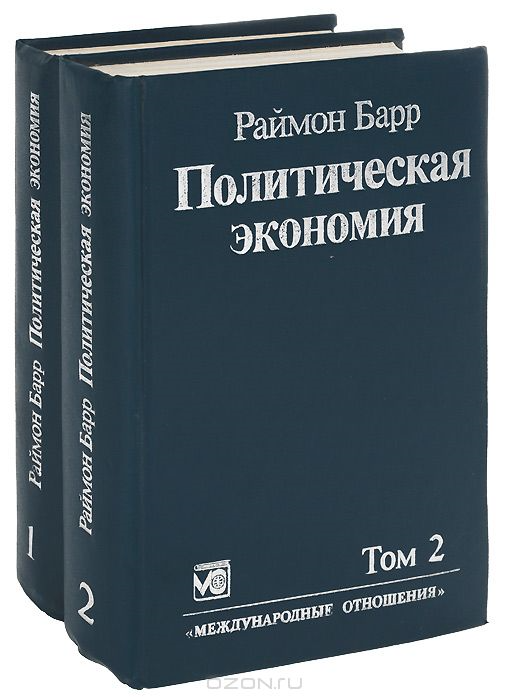 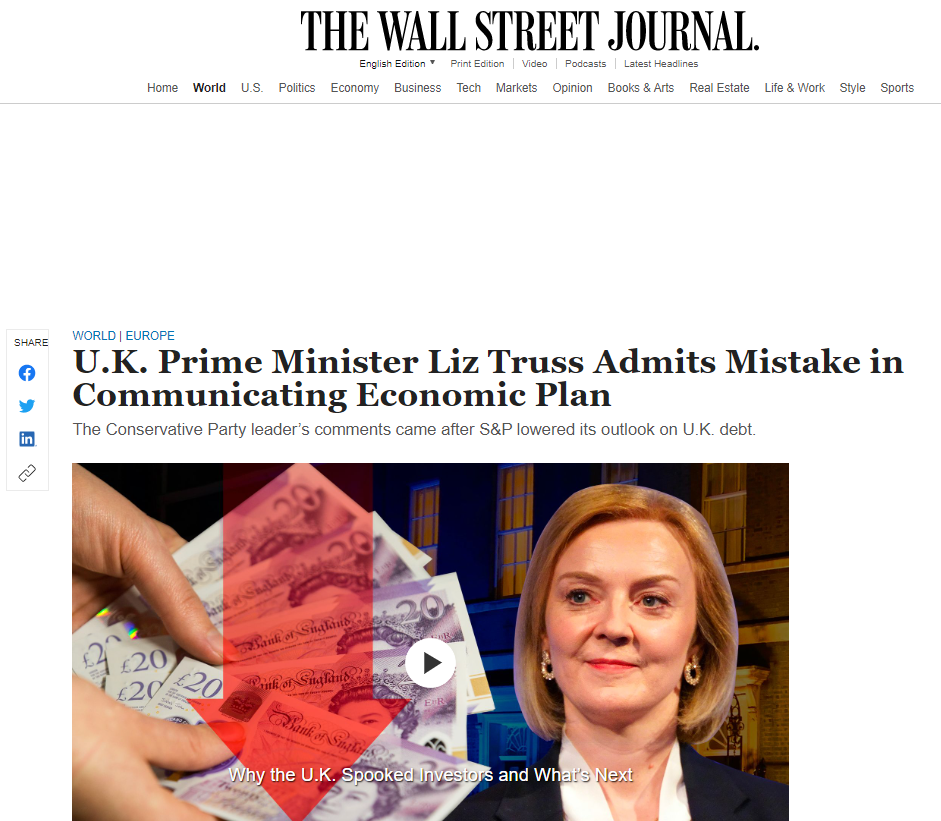 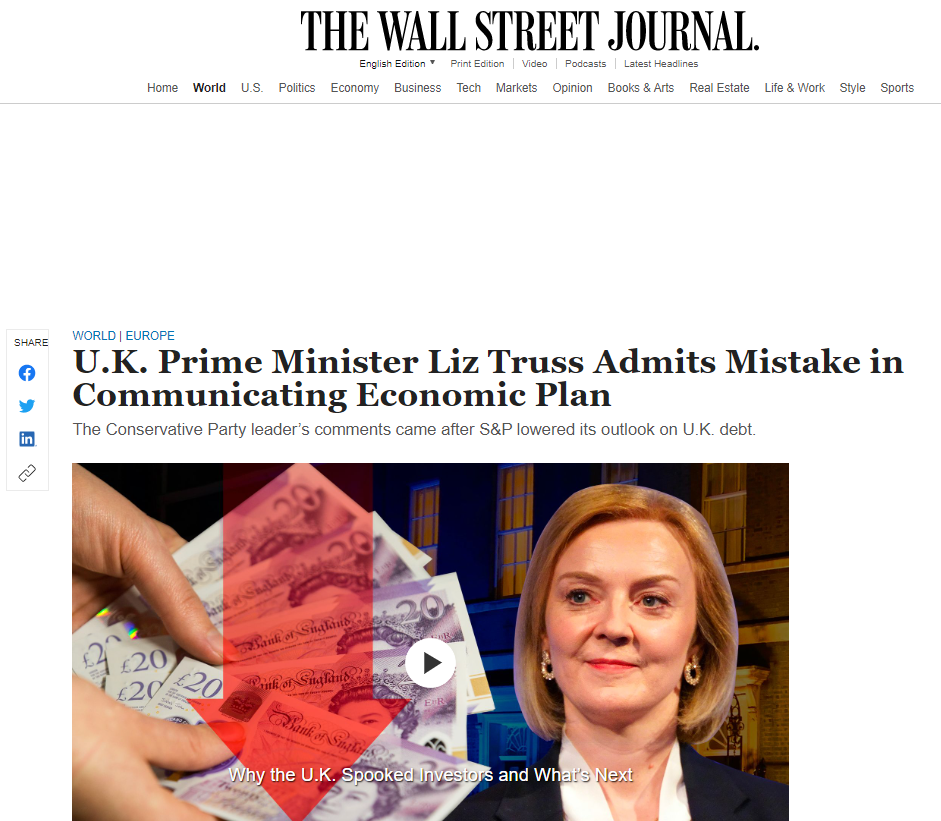 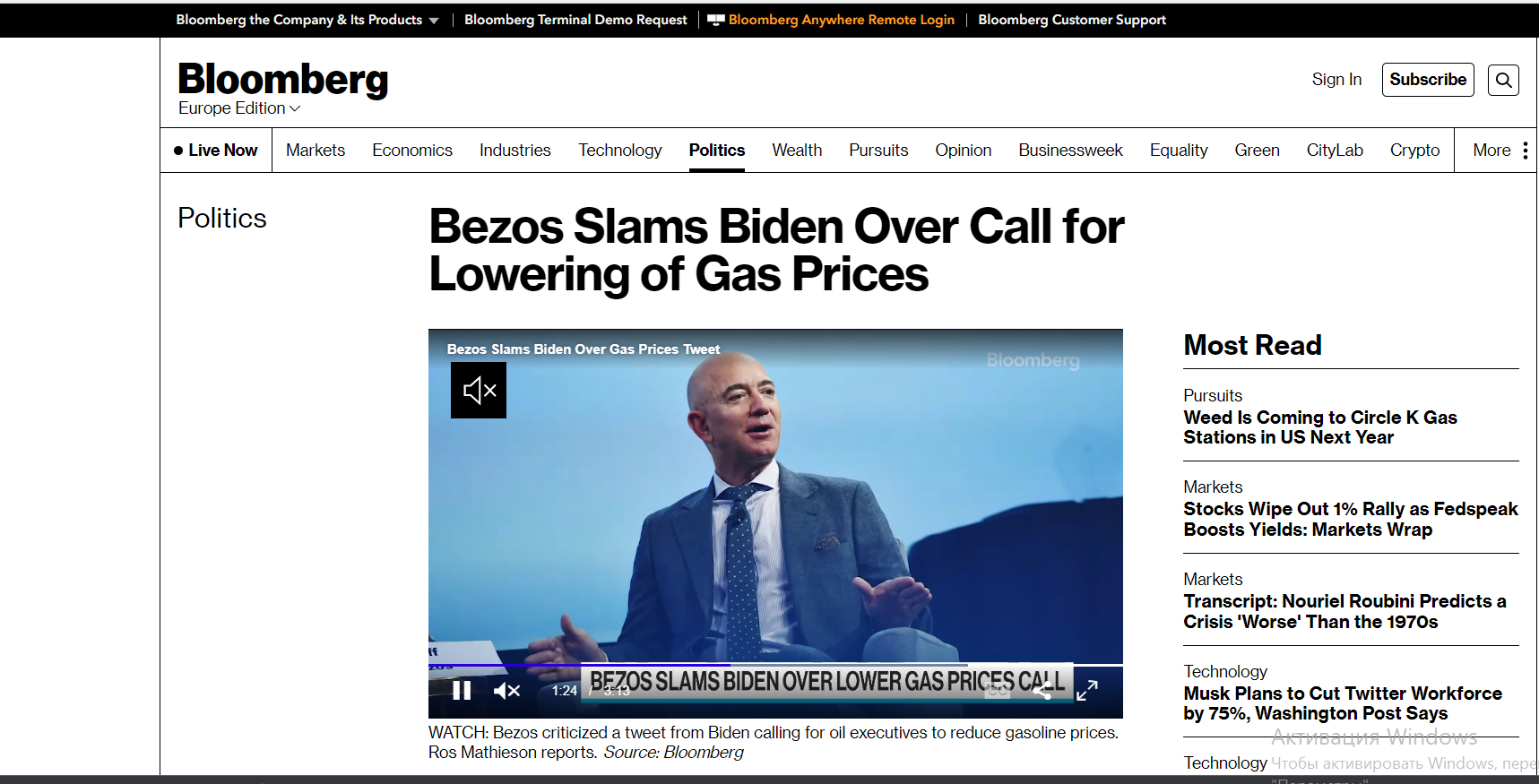